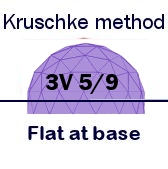 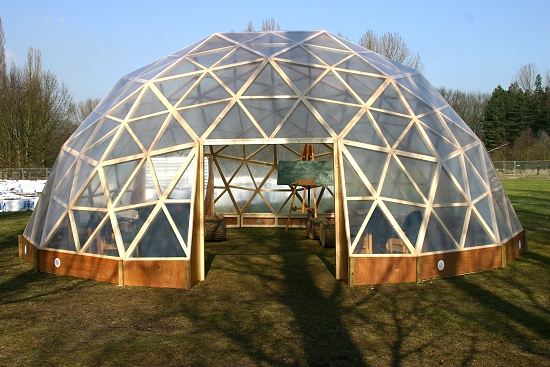 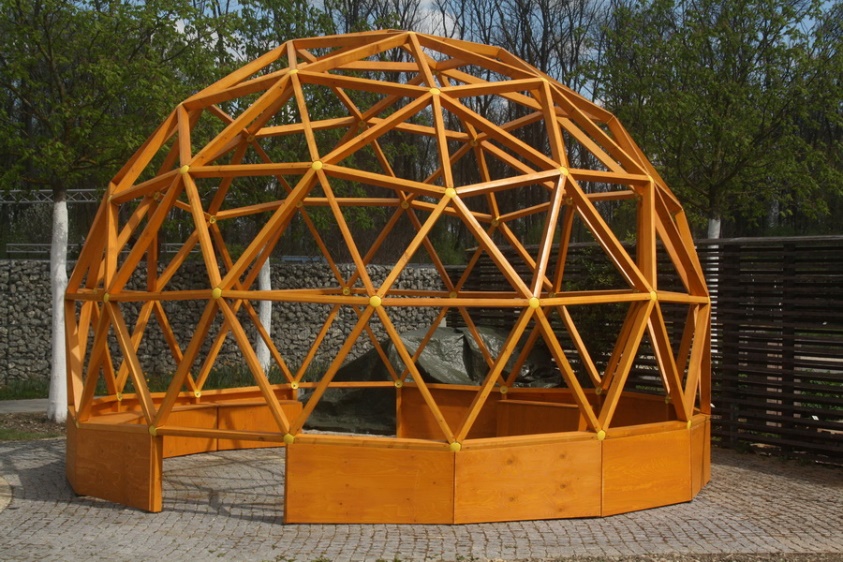 KuppelbauGeodesic Dome
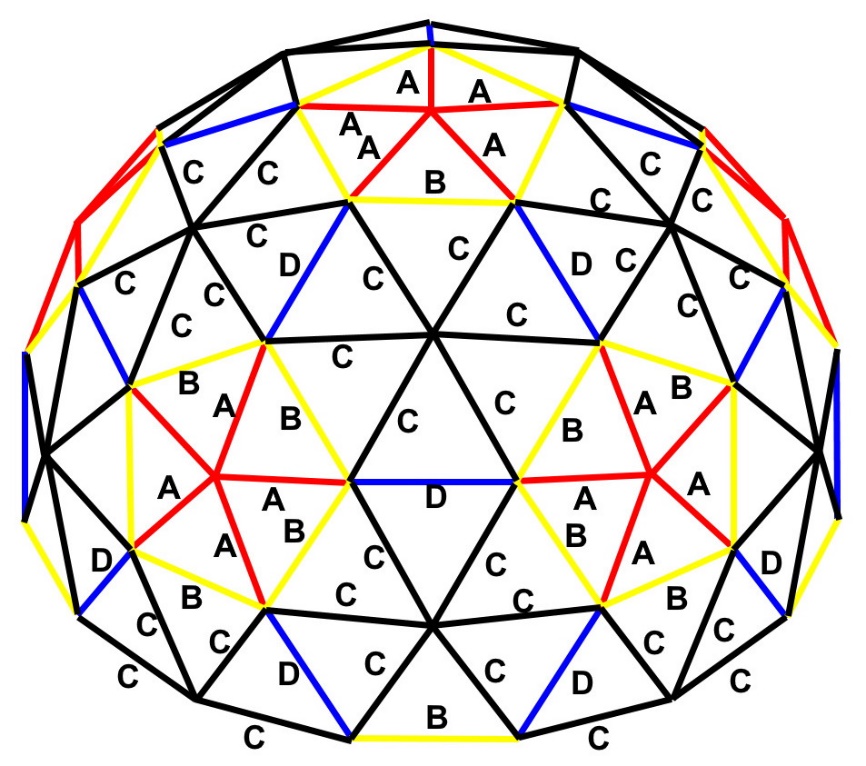 5,5 m Durchmesser und 3,3 m hoch
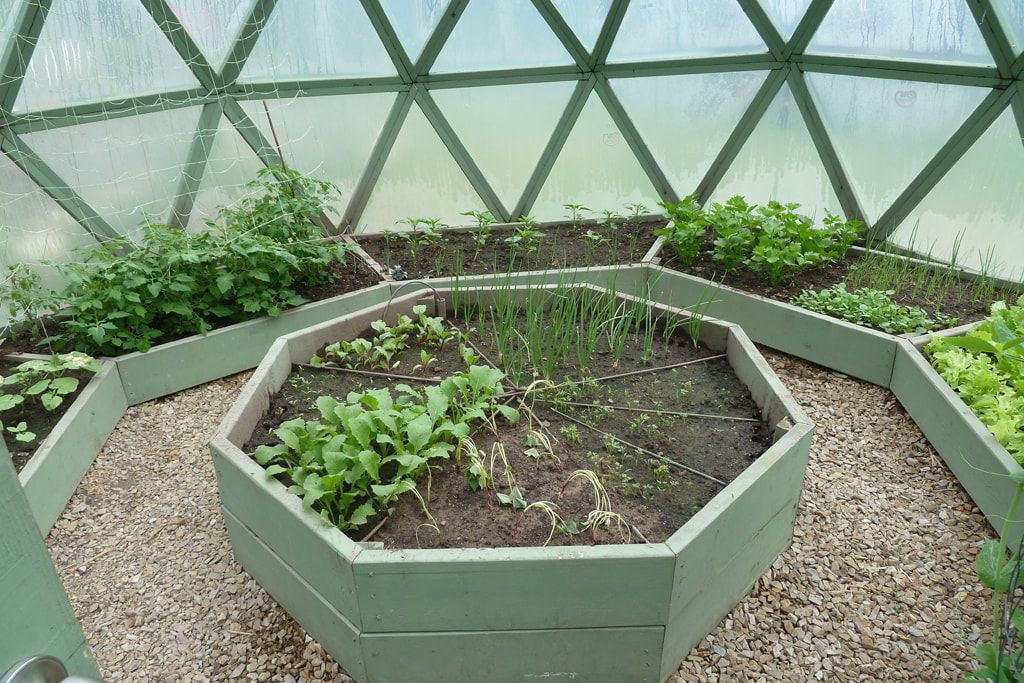 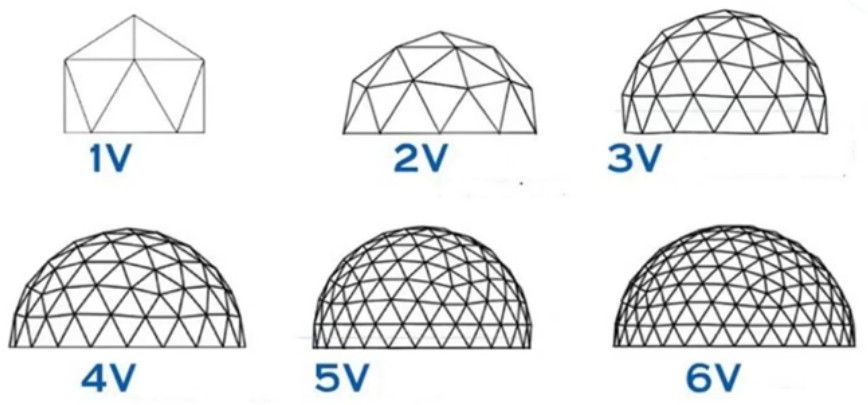 Querschnitt – Seitenansicht
Außenseite
der Kuppel
Innenseite
der Kuppel
PVC Nabe
Doppelte
Hohlkammerplatte
Streben / Balken
Beet 1 m breit
& 1 m hoch
Rundbeet 2 m ø
& 1 m hoch
Holzverschalung
         75 cm         
Gang
Gang
Steinring
Geäst, geschreddertes
Luftrohre
(perforiert)
Folie
Erdboden
Kies als Drainage
und Fundament
Frontansicht
von innen
Seitenansicht
„Holzring“
Holzverschalung
außen
Alu oder Blechfolie
über der Dämmung innen
Dämmung
innen
Folie über Blechfolie
Dämmung innen
Alu oder
Blechfolie
Holzverschalung
Folie
Steinring
Norden
Draufsicht
Tür
B = 105,13 cm
C = 115,92 cm
B1 = 66,90 cm
C1 = 73,76 cm
X = 120 cm
C
B
C
C
C
B1
C1
C1
Bank
Beet
C1
B
B
B1
B1
Beet
Gang
 1 m 
75 cm
Westen
Osten
C
X
C1
   ca 2 m   
C1
C
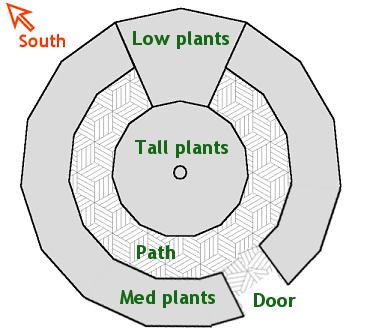 X
X
C1
C1
Wasser als Wärmespeicher?
C
C
B1
B1
C1
C1
B
B
C
C
Süden
Wasserspeicher
B
Norden
Draufsicht
mit Wasserspeicher
Tür
B = 105,13 cm
C = 115,92 cm
B1 = 66,90 cm
C1 = 73,76 cm
X = 120 cm
C
C
C
C
B1
C1
C1
Bank
Beet
C1
B
B
B1
B1
Beet
Gang
 1 m 
75 cm
Westen
Osten
C
X
C1
   ca 2 m   
C1
C
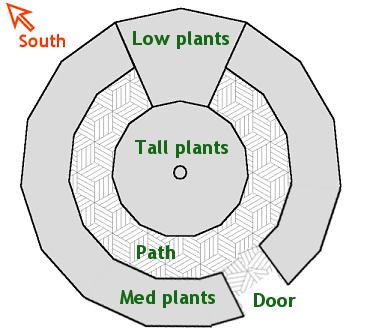 X
X
C1
C1
C
C
B1
B1
C1
C1
B
B
C
C
Süden
B
Norden
Draufsicht
Ventilator
Tür
B = 105,13 cm
C = 115,92 cm
B1 = 66,90 cm
C1 = 73,76 cm
X = 120 cm
C
C
C
C
B1
C1
Sitzbank
C1
Beet
C1
X
B
B
B1
B1
Beet
Gang
 1 m 
75 cm
Westen
Osten
C
C1
   ca 2 m   
C1
C
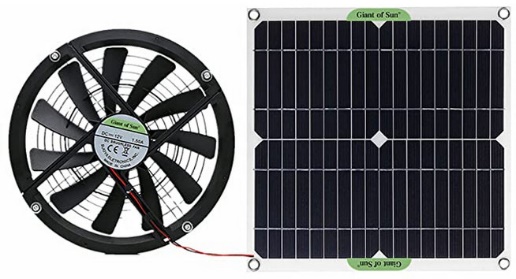 C1
C1
Fenster auf Ebene
des 2. Ringes?
C
B1
B1
C
C1
C1
Solarpanel auf dem Holzring montieren?
Fan / Ventilator
Ø 25,4 cm
B
B
C
C
Süden
Sommer
Norden
Lösung 1
Perforierte Luftrohre für
Kälte & Wärme
Tür
Kalte Seite
Schatten
C
B
B = 105,13 cm
C = 115,92 cm
B1 = 66,90 cm
C1 = 73,76 cm
X = 120 cm
C
C
C
B1
C1
Ein ca. 55 m langer perforierter Schlauch, ein sehr langer Weg für die Luft zum Abkühlen
C1
C1
X
B
B
B1
B1
Gang
 1 m 
75 cm
Westen
Osten
C
C1
   ca 2 m   
C1
C
Gebläse Ø 10 cm
für die Rohre
C1
C1
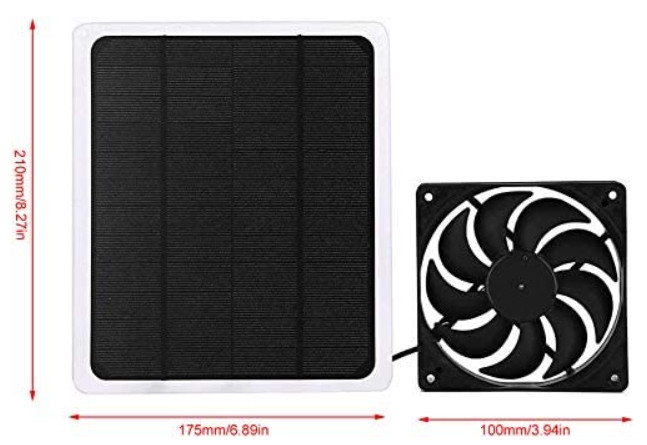 C
C
B1
B1
C1
C1
B
Warme Seite
Sonne
B
C
C
Winter
Süden
Sommer
Norden
Lösung 2
Perforierte Luftrohre für
Kälte & Wärme
Tür
B
Kalte Seite
Schatten
C
B = 105,13 cm
C = 115,92 cm
B1 = 66,90 cm
C1 = 73,76 cm
X = 120 cm
C
C
C
B1
C1
Ein Eingang und ein Ausgang für die Ventilierung
C1
C1
X
B
B
B1
B1
Gang
 1 m 
75 cm
Westen
Osten
C
C1
   ca 2 m   
C1
C
Gebläse Ø 10 cm
für die Rohre
C1
C1
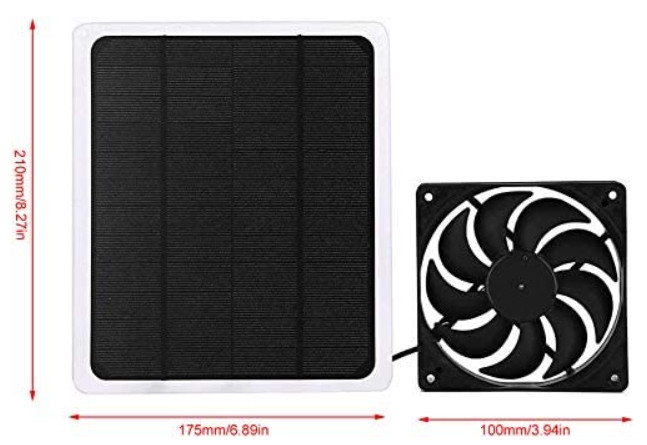 C
C
B1
B1
C1
C1
B
Warme Seite
Sonne
B
C
C
Winter
Süden
Sommer
Norden
Lösung 3
Perforierte Luftrohre für
Kälte & Wärme
Tür
B
Kalte Seite
Schatten
C
B = 105,13 cm
C = 115,92 cm
B1 = 66,90 cm
C1 = 73,76 cm
X = 120 cm
C
C
C
B1
C1
Im Sommer mit Fan & Sogeffekt die kühlere Luft verteilen, im Winter mit Fan? die wärmere Luft verteilen.
C1
C1
X
B
B
B1
B1
Gang
 1 m 
75 cm
Westen
Osten
C
C1
   ca 2 m   
C1
C
Gebläse Ø 10 cm
für die Rohre
C1
C1
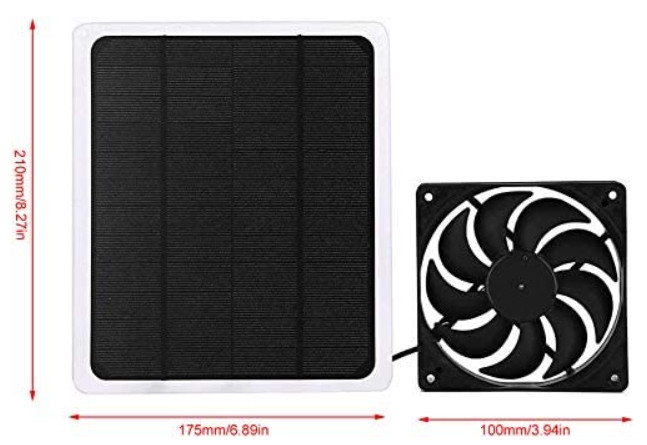 C
C
B1
B1
C1
C1
B
Warme Seite
Sonne
B
C
C
Winter
Süden
Mögliche Fensterpositionen auf der Ebene des 2. Ringes
A = 90,68 cm
B = 105,13 cm
C = 115,92 cm
D = 121,28 cm
C1 = C2 = C
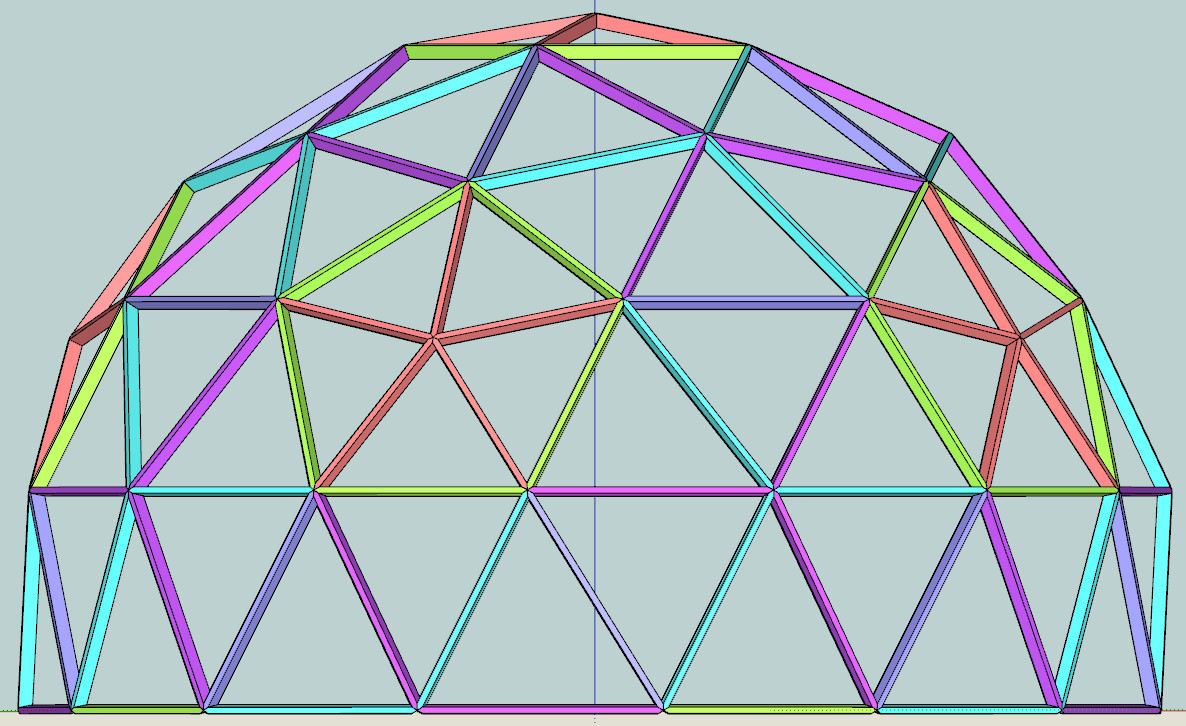 C2
C1
D
C1
D
C1
C2
C2
C2
C1
C1
B
B
B
D
A
A
A
A
D
A
B
A
A
B
C1
C2
A
B
C2
A
C1
C1
B
C2
C1
D
C2
C2
C1
D
C1
C2
D
B
C1
C2
B
C1
C2
A = 90,68 cm
B = 105,13 cm
C = 115,92 cm
D = 121,28 cm
C1 = C2 = C
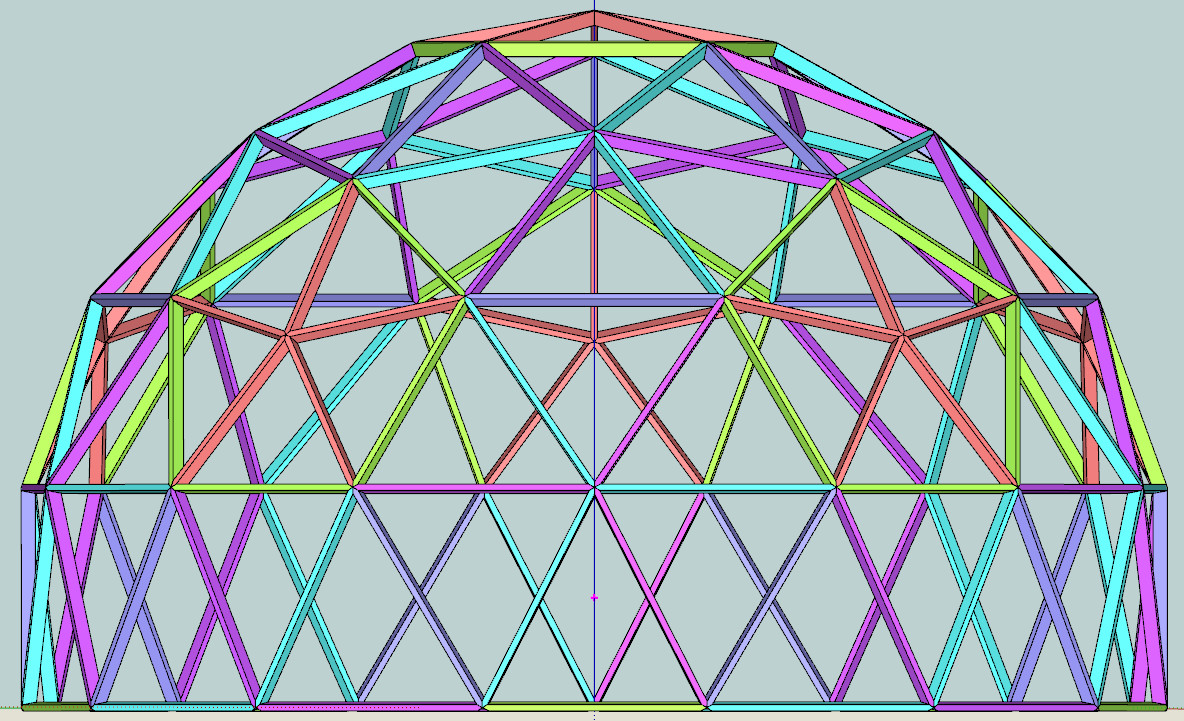 D
Tür
A
A
B
B
C2
C2
C1
D
D
C2
C1
D
D
C1
B
C1
C2
C1
C2
B
Tür Seitenansicht
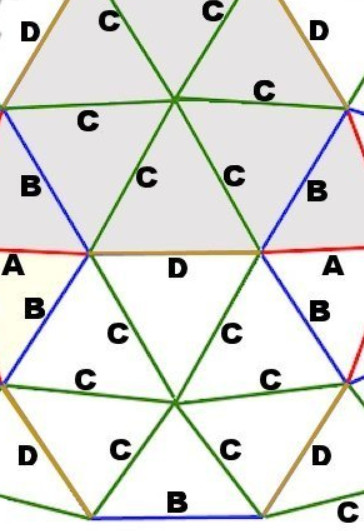 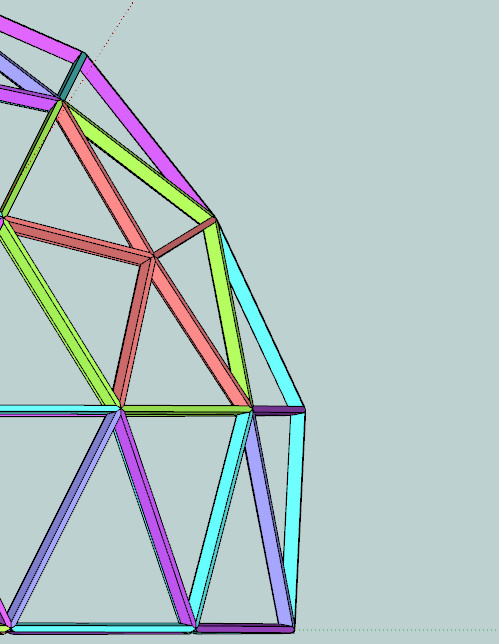 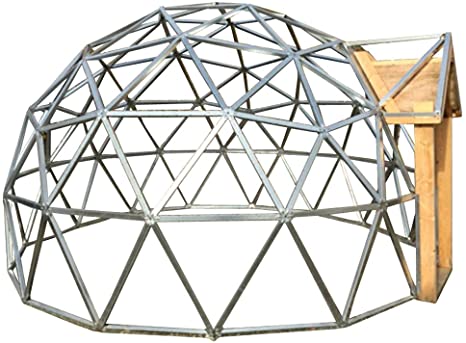 A = 90,68 cm
B = 105,13 cm
C = 115,92 cm
D = 121,28 cm
C1 = C2 = C
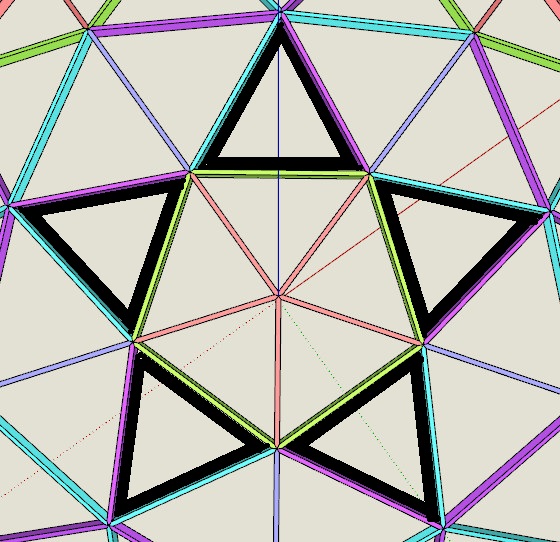 C2
C1
C2 = 115,92 cm
C1 = 115,92 cm
C2
C1
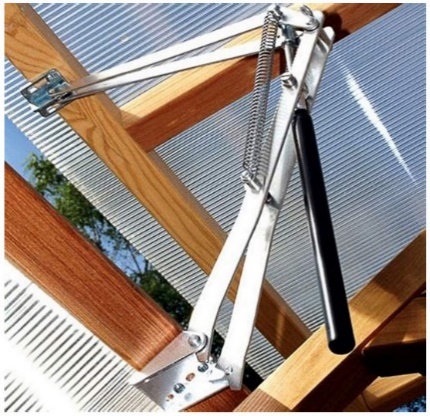 B
B
B
C1
C2
A
B
B
D
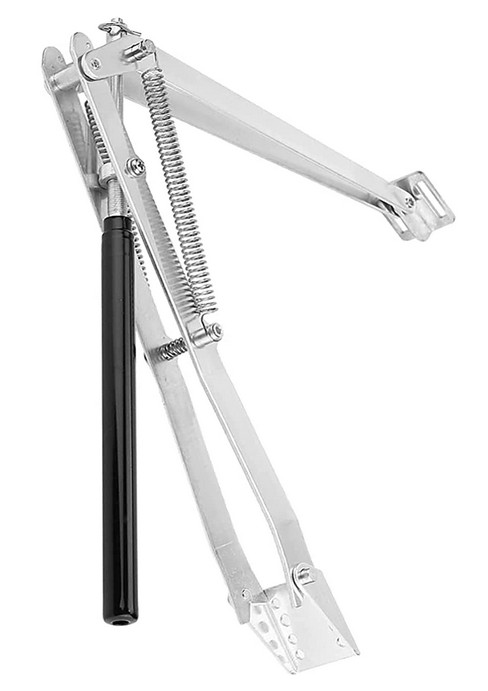 C2
C1
C1
C2
so oder so
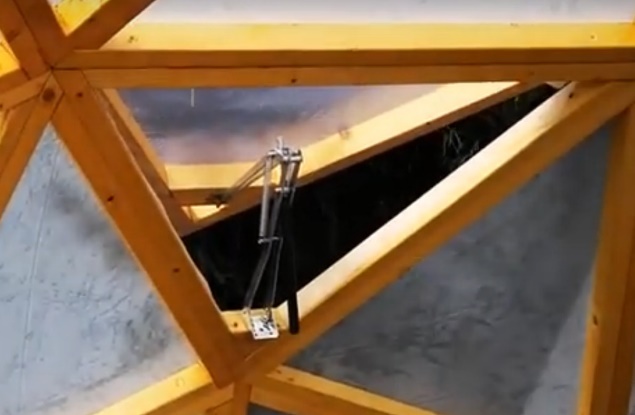 Temperaturgesteuerter
Fensteröffner
B = 105,13 cm
44 mm
Die 3 unteren Fenster
wären C1 – C2 – D
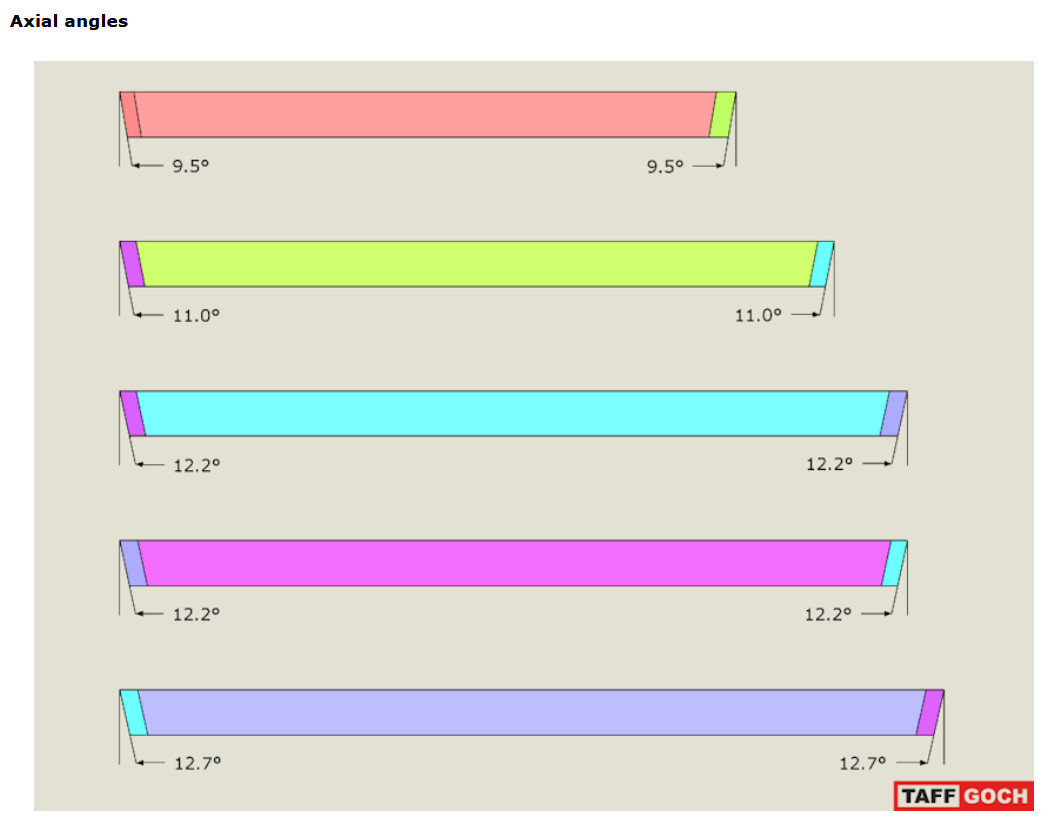 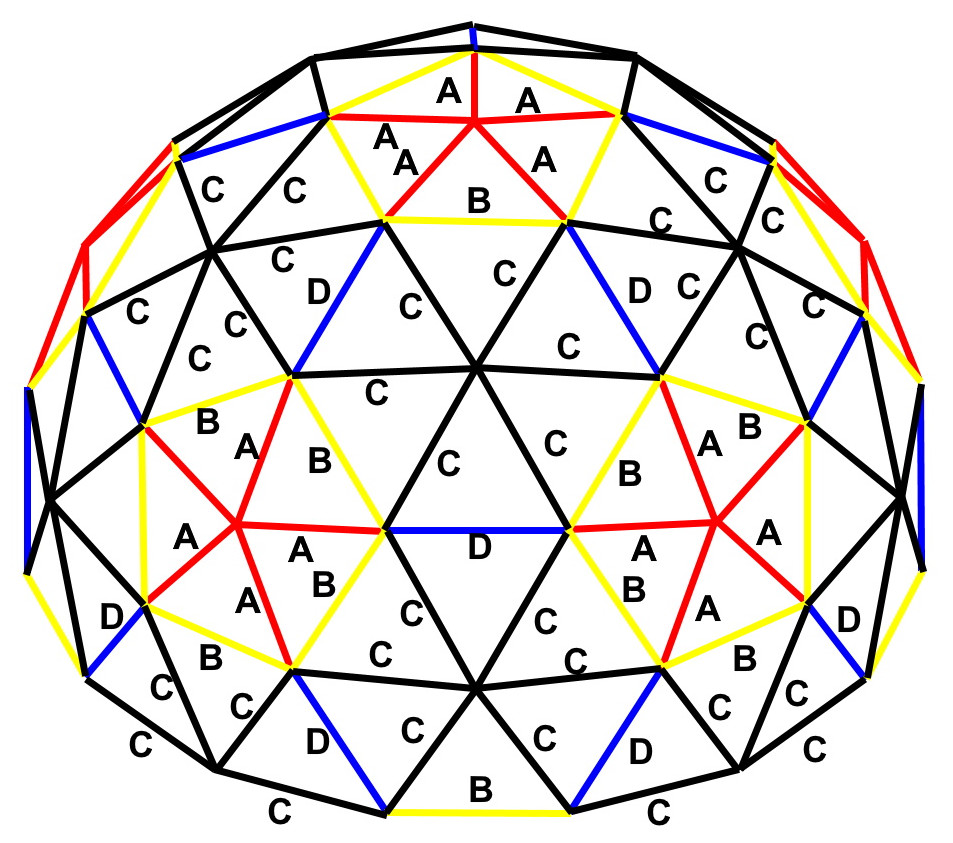 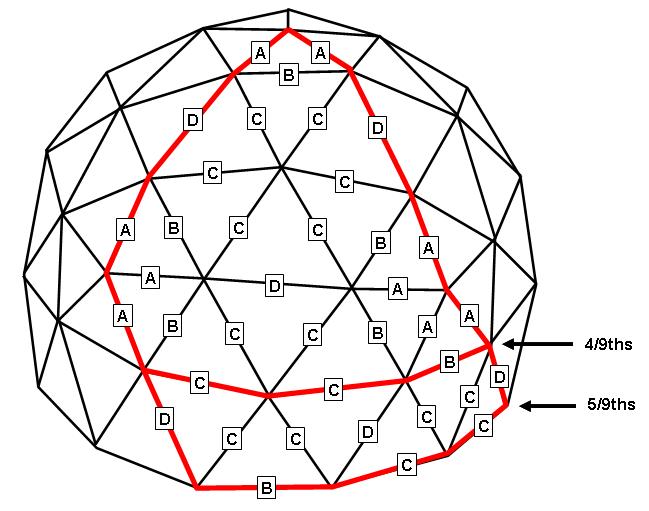 Die 5/9 Kruschke-Fuller Version hat den Vorteil, das die Kuppel flach aufliegt, der untere Rand gleichzeitig schon als Beet Umrandung mit ca. 1m Höhe verwendet werden kann.
10 x 6-fach Nabe
30 x 6-fach Nabe
6 x 5-fach Nabe
A
B
C
C
A
A
55,5°
64,7°
72,0°
64,5°
55,3°
72,0°
55,3°
55,5°
C
C
72,0°
B
C
A
60,0°
64,7°
64,7°
64,5°
72,0°
72,0°
60,0°
55,3°
A
B
D
C
10 x 4-fach Nabe
5 x 4-fach Nabe
C
C
C
A
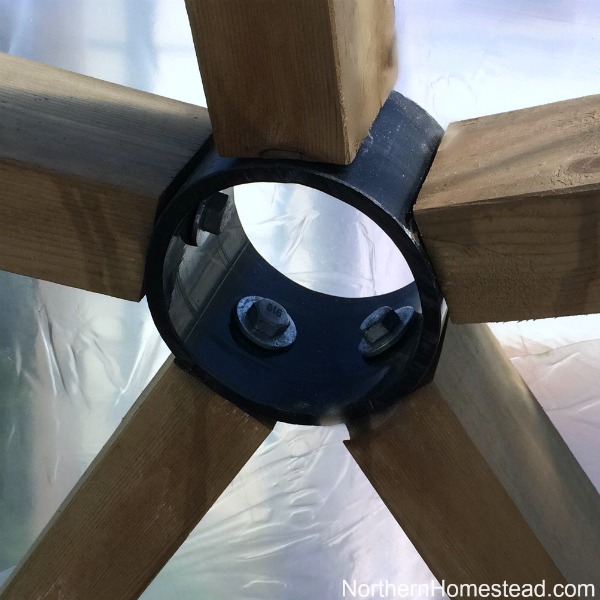 C
C
C
D
D
D
55,3°
C
60,0°
C
64,5°
64,7°
64,7°
60,0°
C
B
C
C
berechnet		berechnet		Axial-
ohne Nabe		mit Nabe		winkel
A = 90,68 cm	79,68 cm		9.49°
B = 105,13 cm	94,13 cm		11.02°
C = 115,92 cm	104,92 cm		12.16°
D = 121,28 cm	110,28 cm		12.74°
Prinzip mit
11 cm ø Naben
A
B
C
A
Kalkulierte, berechnete Gesamtlänge für die Auslegung der Kuppel. Die Nabe verkürzt die Streben jeweils um den Durchmesser der Nabe (2 x Radius für jede Seite der Strebe)
A
C
B
Nabe 11cm ø
C
Hohlkammerplatte
C
Nabe
C
D
B
4,4cm Breite
A
C
Axialwinkel
C
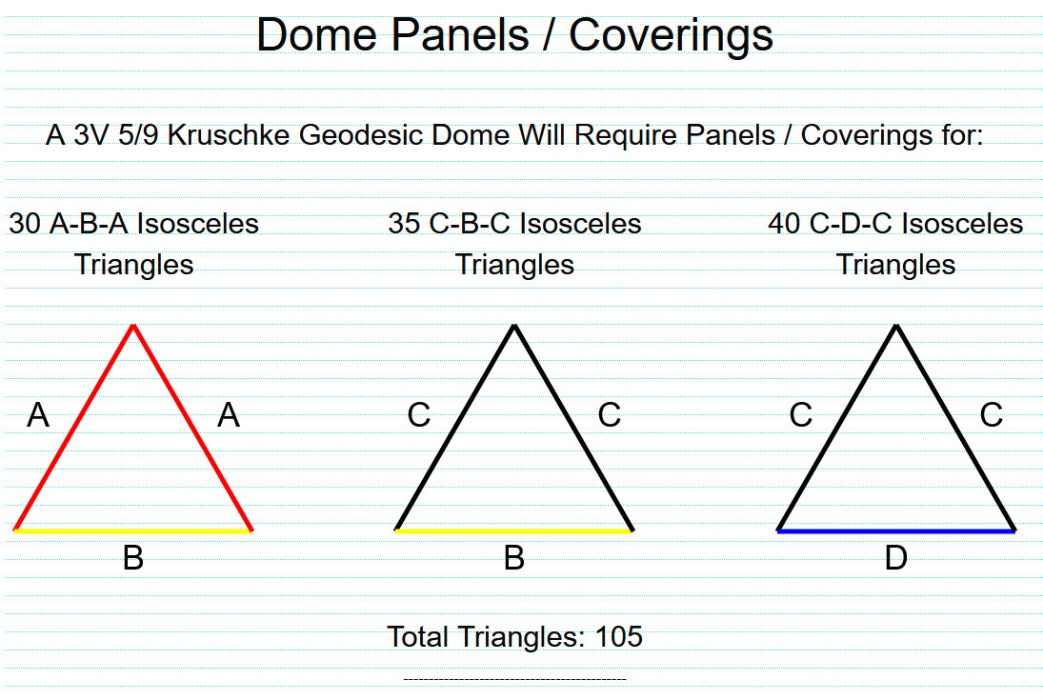 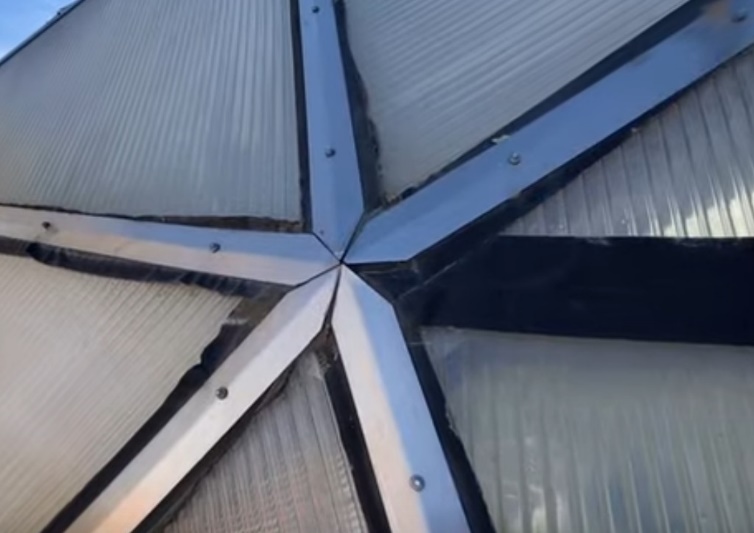 70,85°
A
A
ha 85,66 cm
hb 73,89 cm
54,57°
54,57°
B
Strebenlänge bei Radius 2,75 m
63,09°
53,93°
C
C
C
C
Gesamtlänge für Hohlkammerplatten
hb 103,31 cm
hc 103,36 cm
hd 98,79 cm
hc 93,7 cm
63,03°
63,03°
58,46°
58,46°
D
B
 - Hohlkammerplatten:
C1 + C2 + D	20
A + A + B		30
B + C1 + C2	25
Summe		75

 - Holzplatten:
C1 + C2 + D	20
B + C1 + C2	10
Summe		30
Holzstreben Gesamtbedarf bei Radius 2,75 :
Anzahl		Typ		Beschaffungs-	Stückzahl
				länge
35 + 40		B + C		199,041		40 x 2m
10 + 10 + 10	A + C + C		289,509		10 x 3m
20 + 20 + 20	A + C + D		294,873		20 x 3m

Nur unterer Ring	Typ	Streben	Anzahl	Stückzahl
"B + C"		B	2 x 5	= 10	10 x 2m
"A + C + C"	C	2 x 10	= 20	30 x 3m
"A + C + D"	C	5 x 4	= 20	
		D	5 x 2	= 10
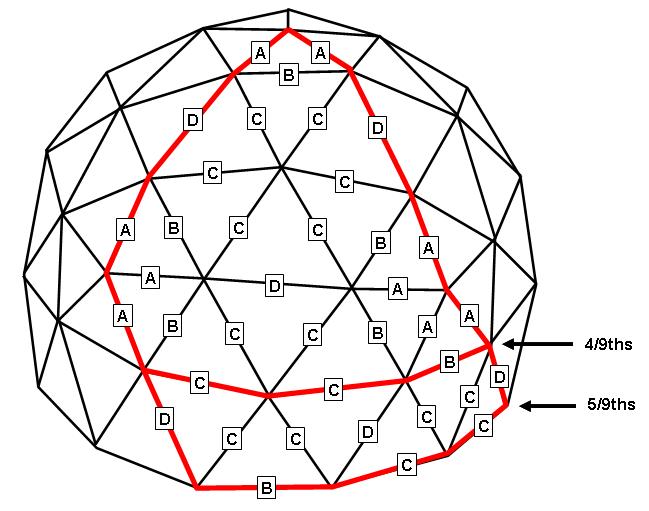 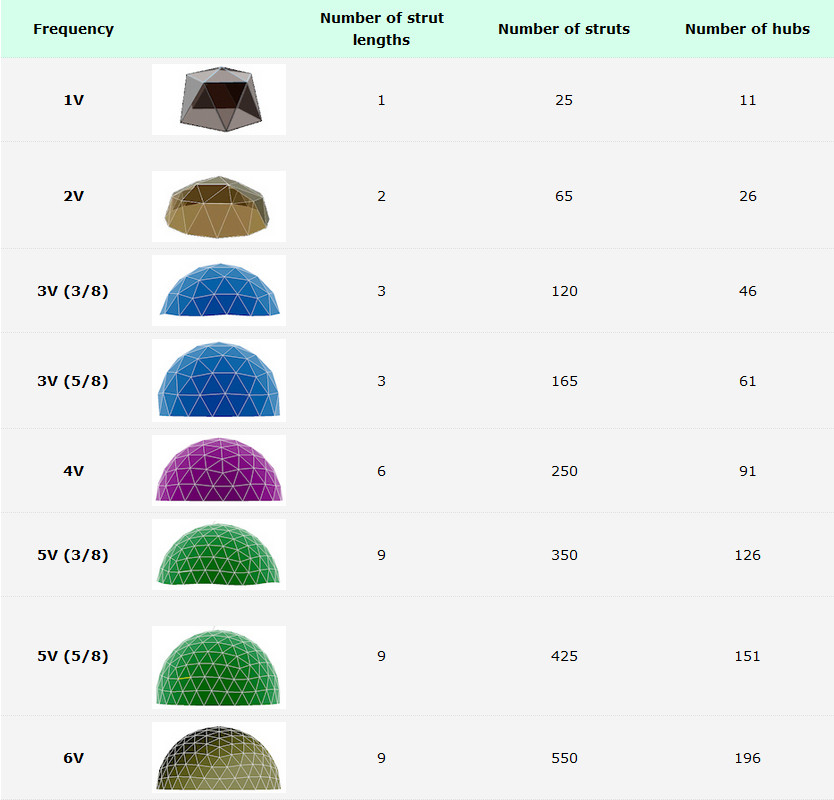 Frequenzen Übersicht
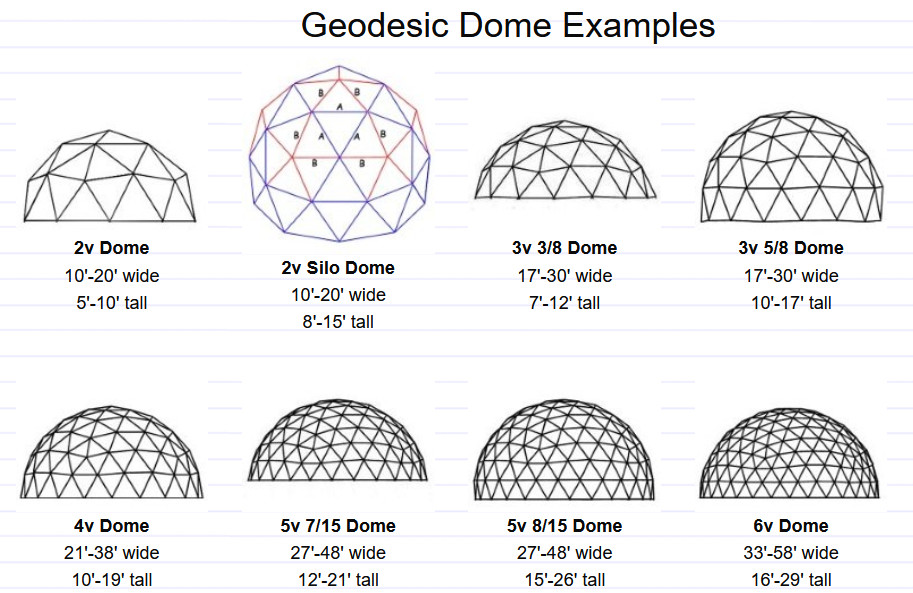 Beispiel für den Axialwinkel oder Schnitt
für eine 3V – 5/9 Kruschke Kuppel mit Nabe
7,4cm Höhe
A
9,49°
11,02°
12,16°
12,74°
9,49°
11,02°
12,16°
12,74°
B
C
Hohlkammerplatte
Nabe
D
B
A
C
Axialwinkel
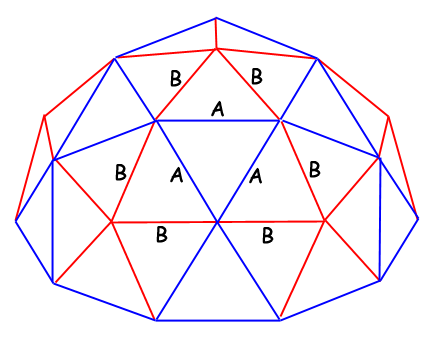 A
A
A
Umrechnung/Maßstab
A = 79,678 = 7,24
B = 94,126 = 8,56
C = 104,915 = 9,54
D = 110,280 = 10,03
Breite = 4,4 = 0,4
Tiefe = 7,4 = 0,67
A-ø Nabe = 11 = 1
Naben Dicke = 0,66 = 0,06
I-ø Nabe = 9,68 = 0,88
B
B
B
B
B
A
A
A
A
A
A
A
A
A
A
B
B
B
Motivation:

Das Verhältnis von Volumen zu Oberfläche ist bei der Kuppel am besten. Größtes Volumen mit kleinster Oberfläche bietet das beste Mikroklima. Die Sonne trifft immer irgendwo mit 90 Grad optimal auf die Kuppel, egal bei welchem Sonnenstand. Die Kuppel ist immer ideal zur Sonne ausgerichtet.

Über die kleinste Oberfläche kann nur wenig Energie entweichen.

Die Kuppel bietet gegen Sturm, Regen oder Hagel den besten Schutz.

Runde Kuppel erzeugt ein harmonisches Klima, es gibt keine "Tot-Ecken", wo es kälter oder feuchter sein könnte, da die Luftzirkulation oder Verteilung in einer Kuppel immer überall gleich ist. Bei einem Kuppelbau verteilt sich die Luft gleichmäßig.
Quellen
3 Frequency 4/9 Kruschke flat-base Geodesic Dome Calculator

https://www.ziptiedomes.com/geodesic-dome-calculators/3v-49-kruschke-geodesic-dome-calculator.htm

https://geodome.biz/geodome-calculator/3v-49-kruschke-flat-base-geodome-calculator/

3 Frequency 5/9 Kruschke flat-base Geodesic Dome Calculator

http://www.domerama.com/calculators/3v-geodesic-dome-calculator/3v-flat-base-815-kruschke-calculator/

https://www.ziptiedomes.com/geodesic-dome-calculators/3v-59-kruschke-geodesic-dome-calculator.htm

https://geodome.biz/geodome-calculator/3v-59-kruschke-flat-base-geodome-calculator/

https://simplydifferently.org/Geodesic_Dome_Notes?page=3

http://www.byexample.net/library/calculators/geodesic_dome_calculator/

https://www.sonostarhub.com/pages/standard-dome-calculator

https://acidome.com/lab/calc/#7/12_Kruschke_Cone_D110_3V_R2.75_beams_74x44
Weitere Rechner:

https://geo-dome.co.uk/article.asp?uname=calculation